Overview
Background
Goals
Methodology
Participants
Findings 
Recommendations
What is Usability?
Background
What is a Usable Site?
Usable sites allow users to:
Find what they need
Recognize and understand what they find
Use the information to accomplish their goals.
Usable sites/applications are:
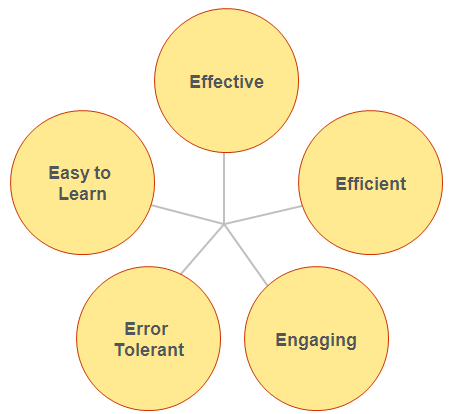 Credit: Whitney Quesenbery
http://www.wqusability.com/index.html
[Speaker Notes: Website and applications that are highly usable are those that allow site visitors to find what they need, recognize and understand what they find, and make use of the information to accomplish their tasks.  

And why should we care if our sites or applications are usable?  Well, our websites are one of our most important and cost-effective ways of reaching a wide audience, and often they are the only interaction an individual has with our organization.  

If our customers have a poor interaction with our website, they often form a negative impression of EERE as well. 

In addition, if our visitors can’t accomplish their tasks, we aren’t able to effectively accomplish EERE’s goals.  

So making sure our sites are user friendly is really critical to the success of all our programs.]
Background
UCD helps create products that are relevant to users and easy to use by focusing on user needs at every stage of development.
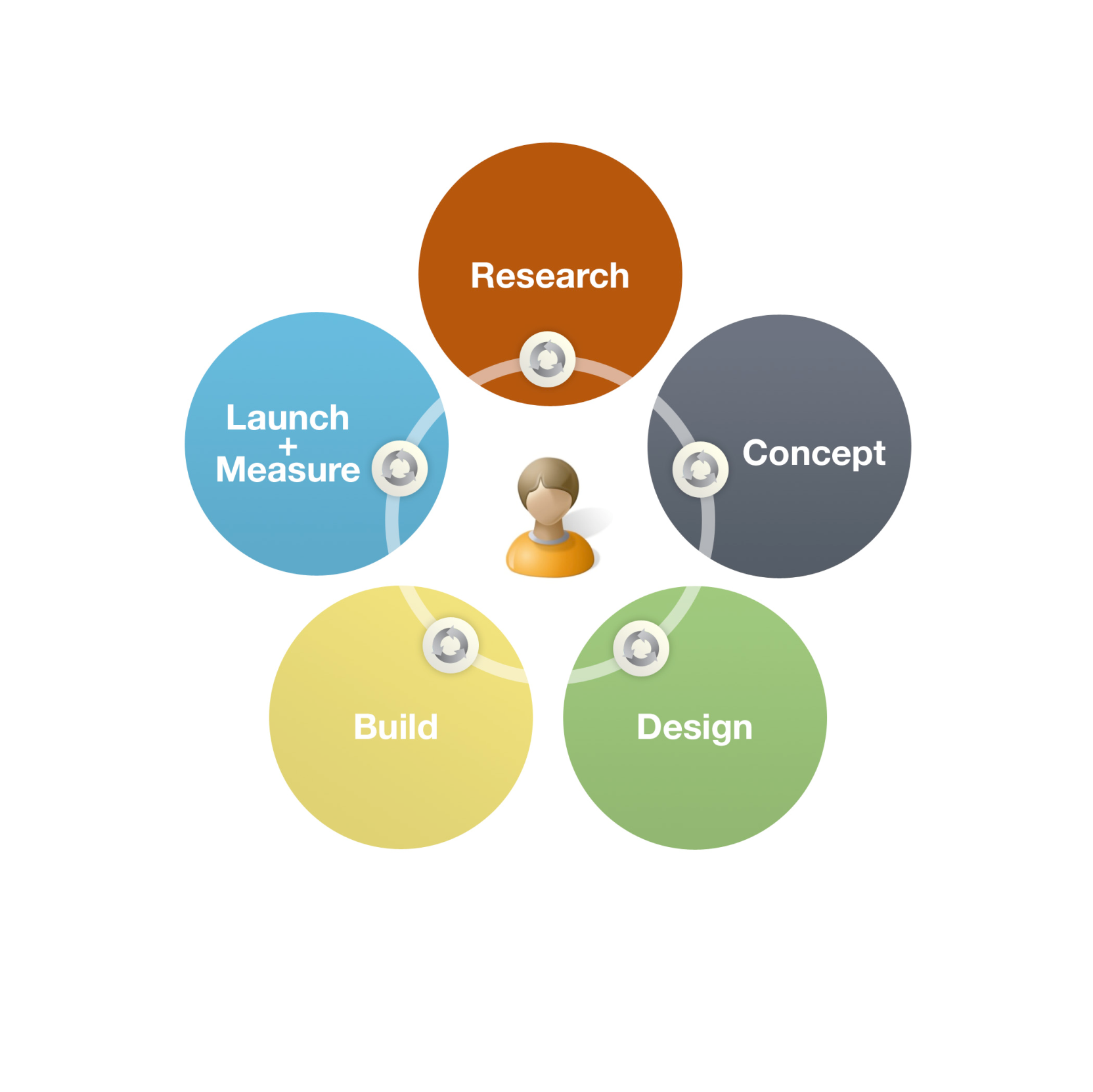 Credit: Anthro-Tech I  http://www.anthro-tech.com/
[Speaker Notes: [Overview of the user-centered design process and the user research phase, in particular]]
Background
Who are our customers?
What is the customer experience like on our website?
How can we improve the customer experience?
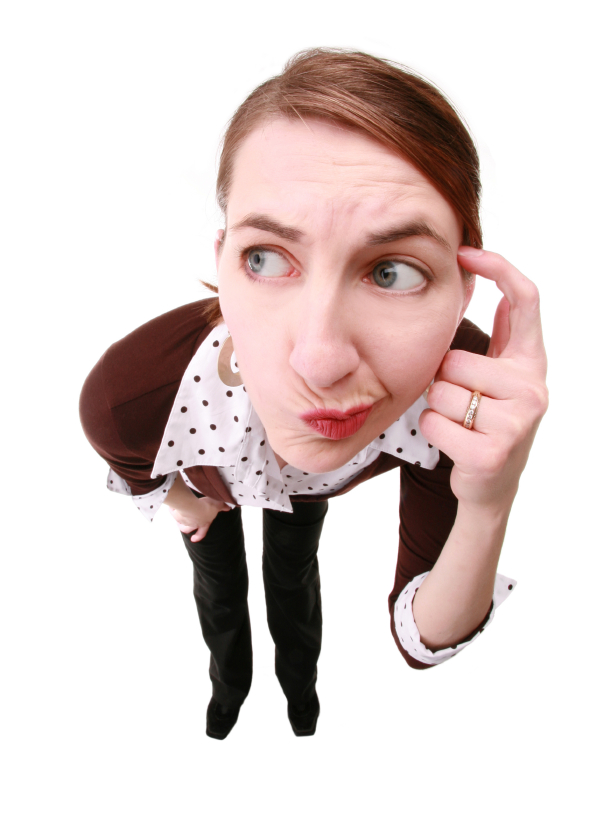 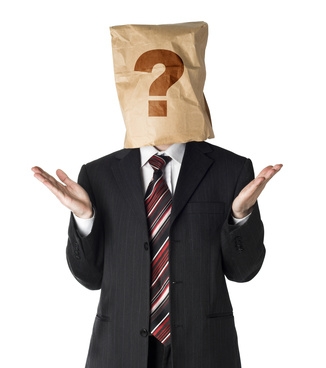 [ADD image of the product you are testing here]
Background
Phase 1
Phase 2
Phase 3
User Research
User Experience Testing
Site Improvements
User Research  
          Data-driven understanding of key audiences and their top tasks on our site
2.	    User Experience Testing
          Watch key audiences interact with our site; identify usability issues
3.	    Site Improvements
          Implement recommendations; test improvements to ensure effectiveness
Background
Interviews
Click analytics
Site usage statistics
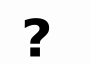 Survey
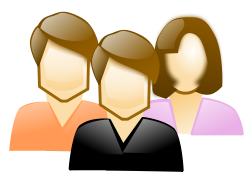 [Briefly review the data sources you examined to complete your user research and explain how the user research informed your test design]
Goals
[Go over the goals for the usability test.]
Methodology
A usability test is a research activity in which:
Based on:
User research
Business goals
Such as:
Learn about EERE initiatives
Find out how to do an energy assessment for your home
Find funding for your research
Learn about emerging technologies in renewable energy and energy efficiency
Such as:
Task completion
Time on task
Pathways and keywords
Heatmaps of site usage
Requests for help or hints from the facilitator 
Users’ verbal comments 
Collected with:
    Unmoderated study software
    Database
    Screen capture software
    Qualitative notes
Moderated-remote and in person
Participants outside of Washington state connected remotely via WebEx
Local Washington state participants came to Anthro-Tech headquarters
Unmoderated
Invited participants across the nation, connected through remote usability software (UserZoom)
Anthro-Tech facilitator: 
Suzanne Boyd
Notetaker:
Karen Saville 

Study design 
Transition Team
133 unmoderated participants
11 moderated participants
Advisers
Ambassadors
Enterprise Implementers
Innovators
Investors
Interested Public
Representative users
Perform realistic tasks
An interdisciplinary team
Collects empirical data
In a usability lab or with remote usability software
[SEE NOTES FOR EXPLANATION OF SLIDE]
[Speaker Notes: NOTE: This slide includes animation – you need to update each of the overlapping text panels to describe the methodology you used in conducting your usability test.  This is the methodology used for the 2011 EERE usability study as an example.]
Participants
[Table with the main characteristics of each test participant (gender, age, job, etc.).  Remember to use participant codes instead of participant names to protect anonymity.]
Findings
[Detail your main findings in this section.  Generally findings are organized by category; for example:

Positive findings
Success metrics (graphs/tables of success rates by scenario/participant; System Usability Score, NetPromoter score)
Navigation and information architecture issues
Search issues
Language and content issues
Design issues
Perceptions and consequences

Typically, plan 1-2 slides per finding.  Your findings pages should include participant quotes and counts – e.g. X out of X participants went here instead of here – to illustrate your findings.]
Findings – EXAMPLE
Users experience technical problems on the site
5 out 6 users experienced technical problems.
The site doesn’t work properly in some browsers. IE experienced the most hiccups.
Performance slowed when search returned a high number of results.
“My connection between the laptop and the server isn’t working well.” 
– P3

“I’m waiting for the results to load…this is taking so long. Normally, Internet searches don’t take this long.”
– P4
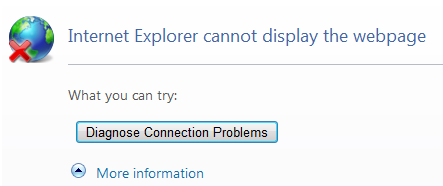 Findings – EXAMPLE
Search results are overwhelming and not helpful
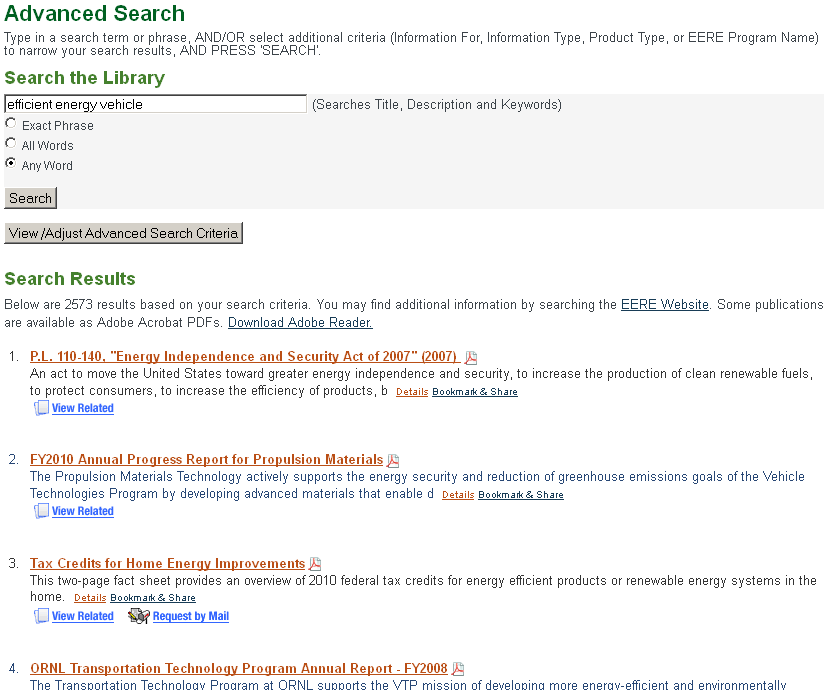 “I need to perhaps change my search terms. Right now the results are too broad to be useful.” – P3

“I typed in ‘installing solar panels’ and the first result was ‘Distributed Wind Case Study.’” 
– PP
“Too many choices to pick from.”
Top results are not relevant.
Recommendations
[Detail your main recommendations for improving the site in this section.  Provide screen shots of sites that are good examples of each recommendation where possible.]
Recommendations - EXAMPLE
Make the publication ordering process more intuitive
Flexible: Consider allowing users to order more than 5 publications

Familiar: Use an ordering model that is familiar to users
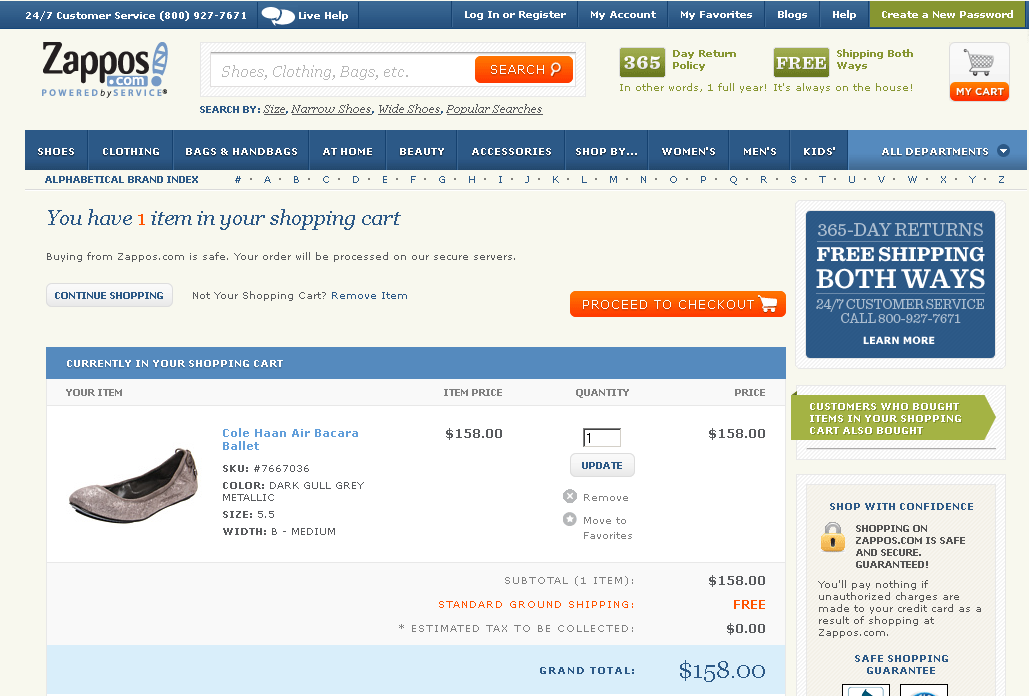 Or proceed to checkout
Option to continue shopping…
Updating quantity is intuitive
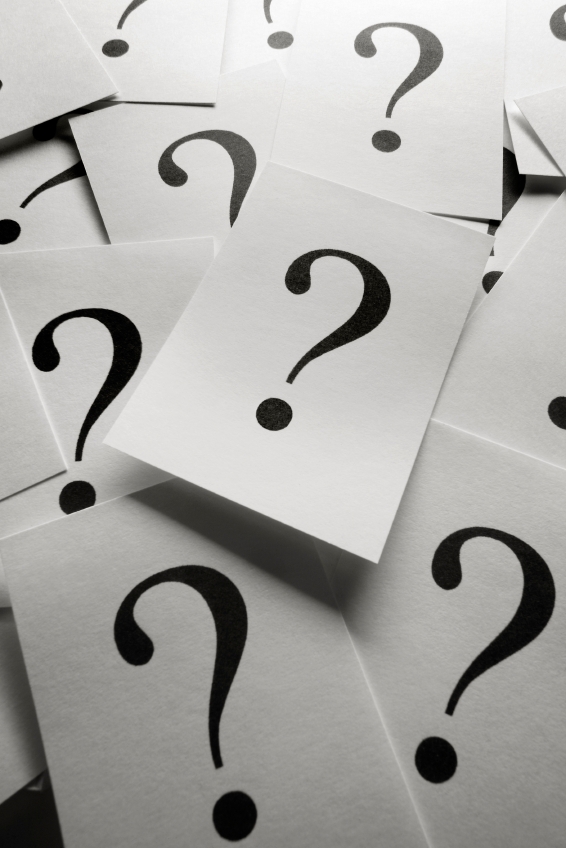 [Questions and discussion]